Hypothesis multimedia features: Incorporating UDL into your course
Hypothesis Workshop
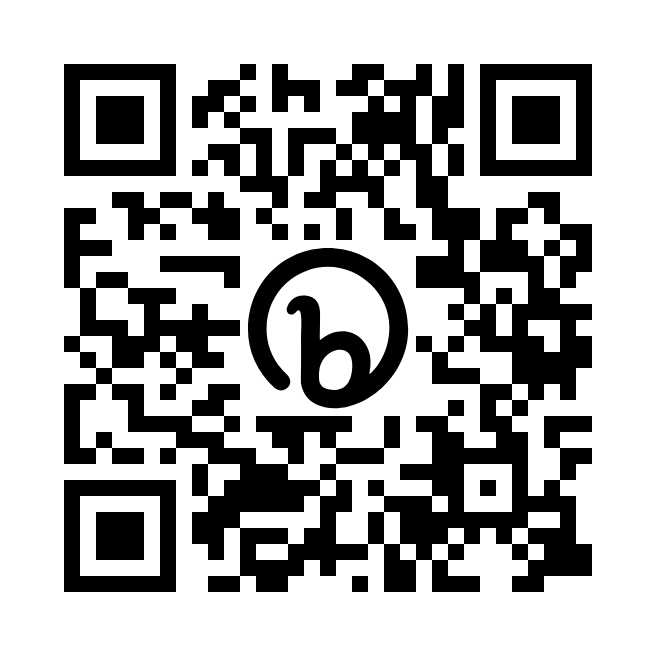 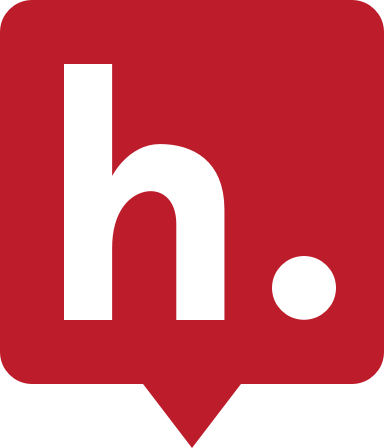 https://bit.ly/lpchypf23
Agenda
Discuss: What is social annotation? What is UDL?
Review how social annotation can help meet the principles of UDL
Assignment examples
Demo
Discussion/Q&A
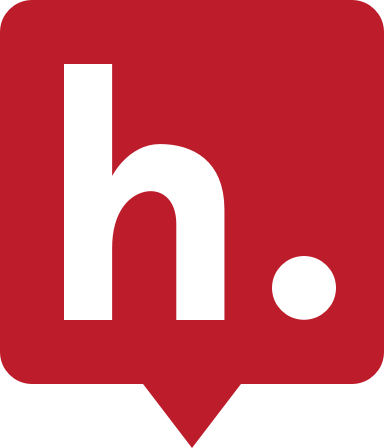 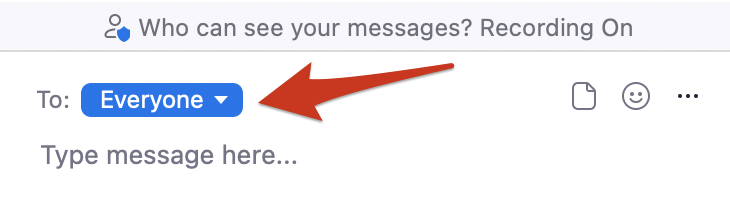 Introductions
Name, Discipline, Experience with Hypothesis
Find us on Twitter @hypothes_is #socialannotation
Your Hypothesis Team
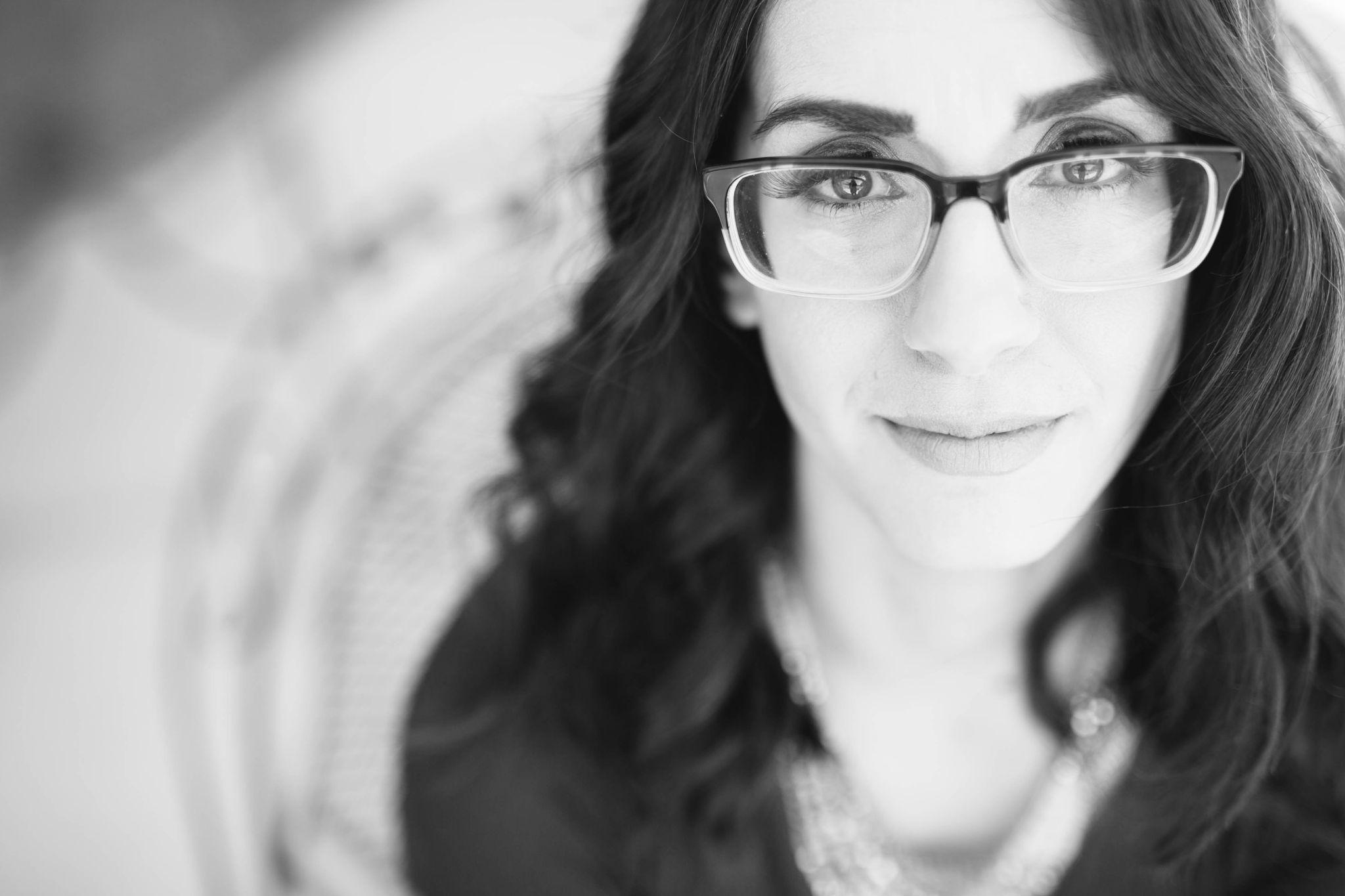 Christie DeCarolis
Customer Success Manager 
& Instructional Designer
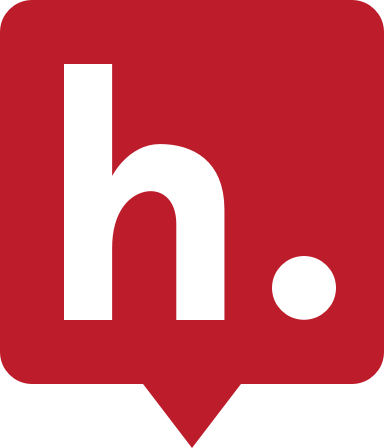 Hypothesis in Teaching & Learning
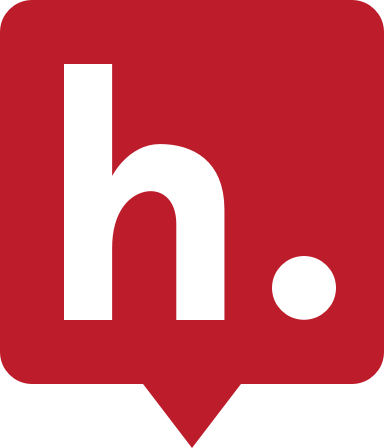 What does it look like to
annotate with Hypothesis?
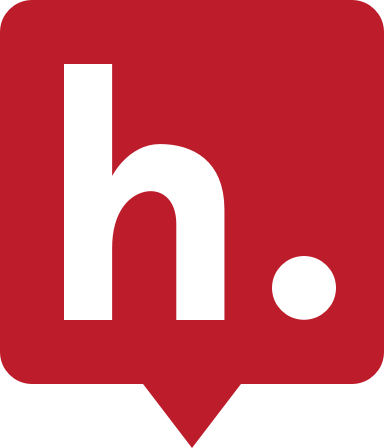 Hypothesis makes reading
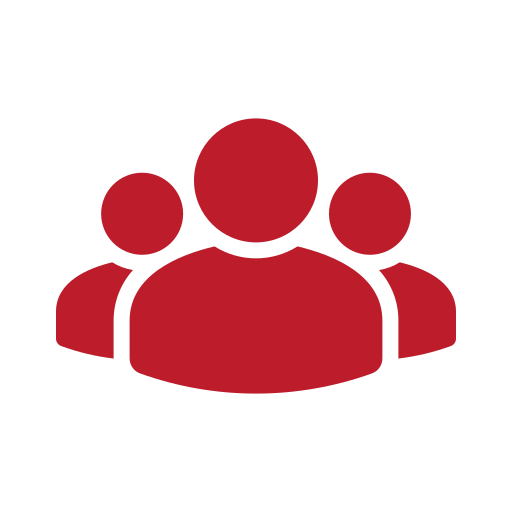 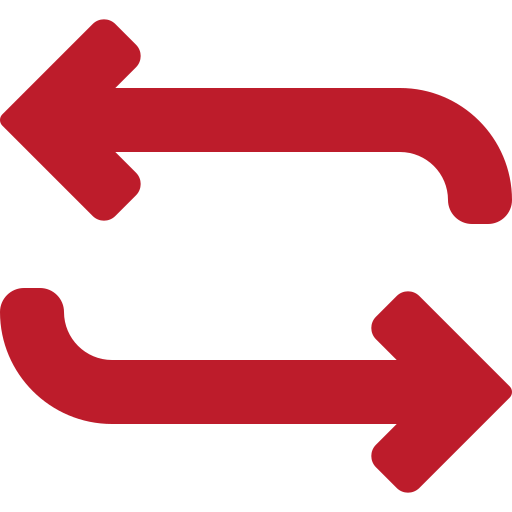 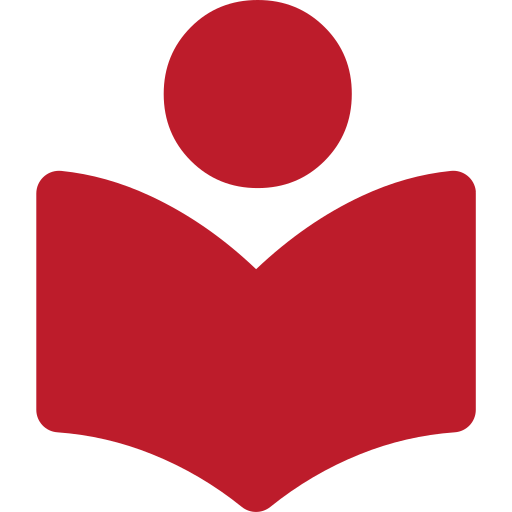 Active
Visible
Social
“I want students to learn the profits and pleasures of careful, engaged reading...
Hypothesis finally delivers on the promise of digital annotation.”

Lawrence Hanley, Professor, Department of English, San Francisco State University
"Their annotations give me a window to their thoughts and understandings that I couldn't access otherwise... I wouldn’t get this depth of interaction in a threaded discussion.”

Linda Parsons, Associate Professor, The Ohio State University
"Hypothesis is my literary Facebook. When I’m reading I sometimes wonder, does anyone actually understand this? Am I crazy? With this brilliant tool I know I’m not alone.”

Shannon Griffiths, Student, Plymouth State University
Hypothesis in the Classroom
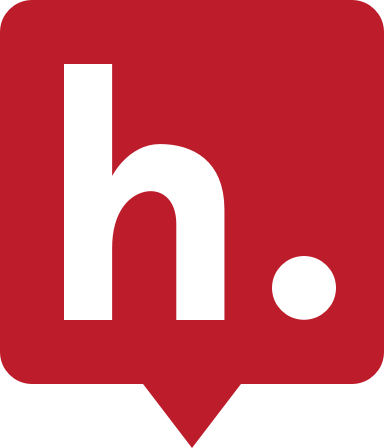 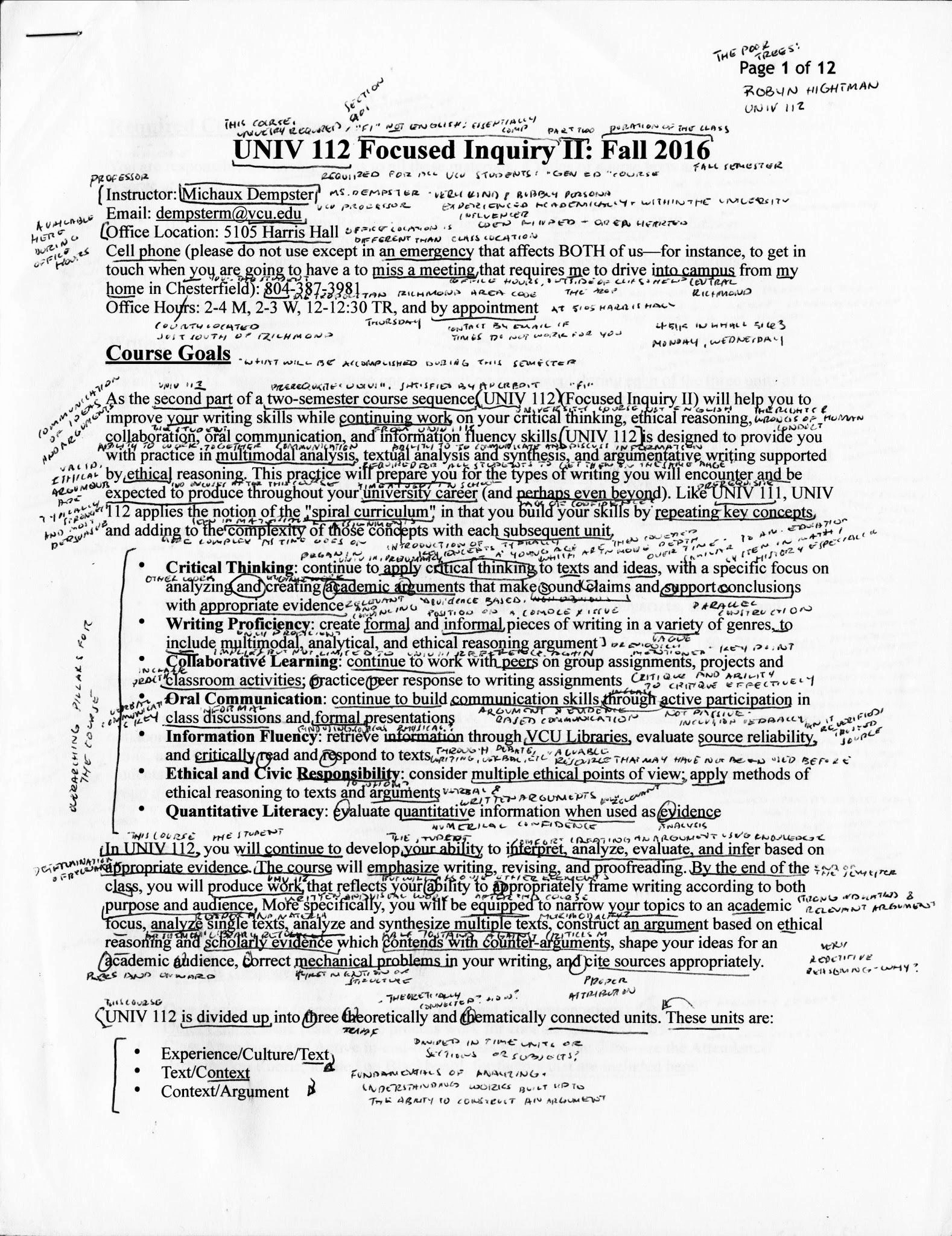 Start by annotating the syllabus.
Set expectations.
Provide space for questions.
Practice annotating.
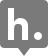 [Speaker Notes: Have students annotate your syllabus or other ancillary course materials like assignments or lecture notes. This is a great way to get students playing with the Hypothesis tool ahead of more rigorous or high-stakes assignments, and a way to open up your course design to student input. Annotating the syllabus can help bring to light both student excitement and anxiety about a course and help create a safe space for all.]
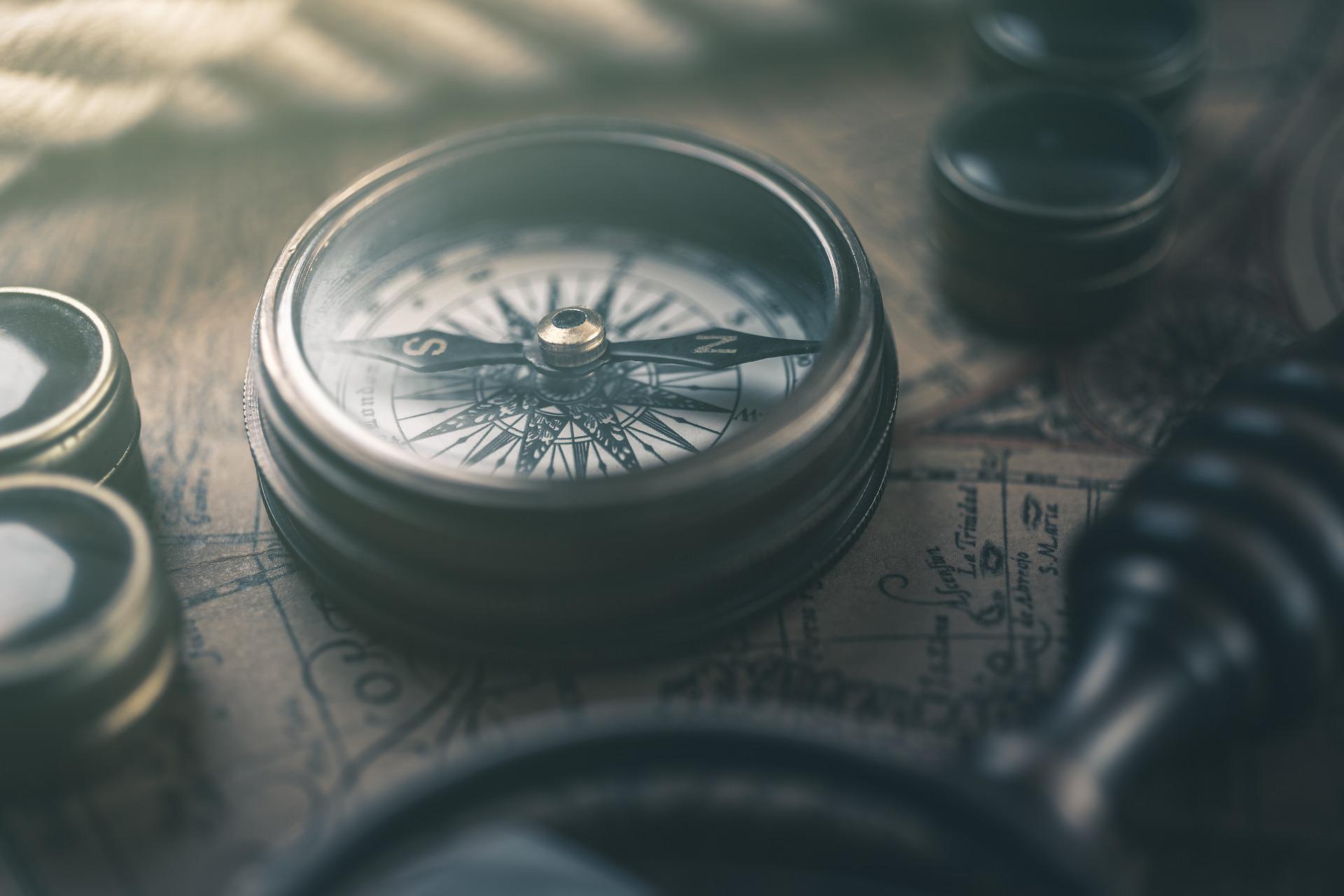 Annotate lectures or additional course videos.
Connect video to text.
Provide another means of representation.
Add interaction to video.
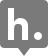 [Speaker Notes: Don’t worry about making students do a new activity or learn a new tool. Annotate the texts yourself for your students’ benefit and guide them through your course materials. Model for your students how you read or use your knowledge of the text to provide guideposts to help them through the reading. Some of the most valuable experiences we can pass on as teachers are our own reading practices. Hypothesis enables instructors to guide students through a text remotely, adding glosses and signposts to a difficult reading to help students work their way through.]
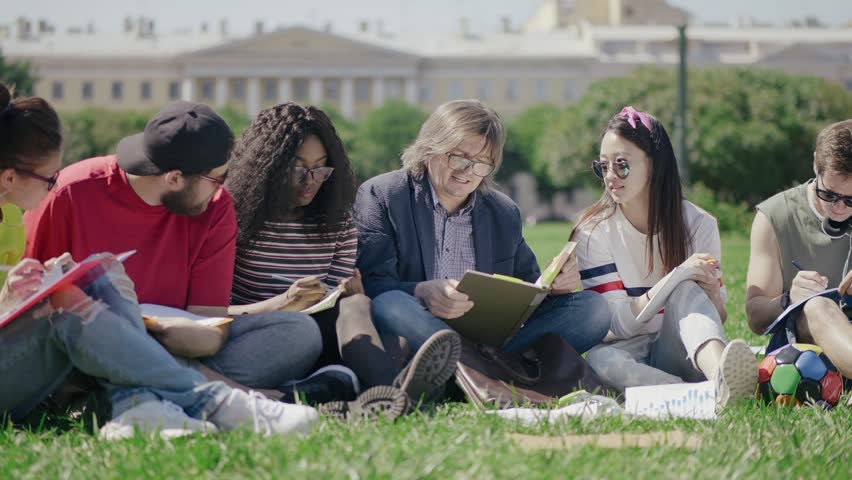 Open the reading for a seminar-style discussion online.
Create discussion threads.
Anchor the conversation in text.
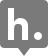 [Speaker Notes: Collaborative annotation is about as close to a seminar-style experience as one can have with a class online. Everyone has the book open, our conversation is grounded in the text and in each other’s comments about it. Instead of assigning students post and reply in a discussion forum, the can create their own discussion threads through annotations. The most important part of  teaching is often the class discussion: a group of students sitting in a circle with their books and pens out, focused on discussing specific text. This is where I ensured students were comprehending the material. And it’s where we all began the critical work of developing our analyses of text.]
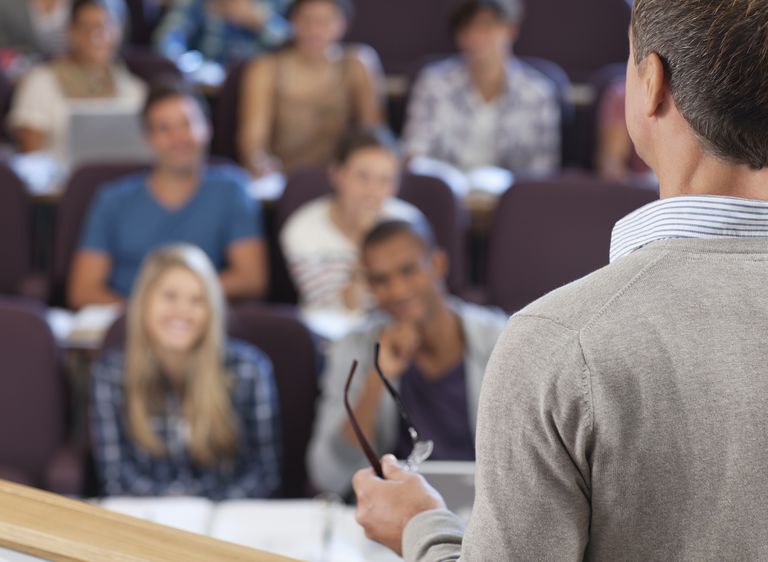 Have students annotate your course documents.
Provide space for questions.
Clarify course concepts.
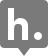 [Speaker Notes: Post your lecture notes and slide deck as a PDF online and ask students to annotate them with questions...Like in-class clickers, the notes students make will help you better understand where students are confused and enable you to clarify course concepts.]
Hypothesis Starter Assignments
Assignment instructions that are ready to use or adapt in your courses
Annotation starter assignments
Some examples:
General annotation assignment
YouTube video annotation starter assignment
Annotation assignment for STEM texts
What is UDL?
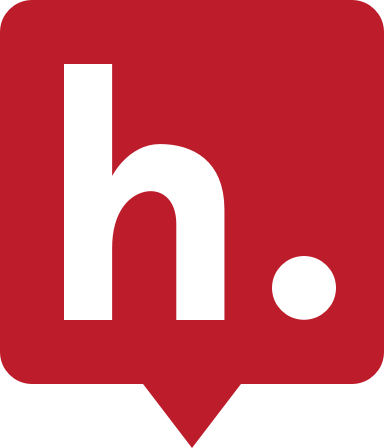 [Speaker Notes: According to CAST, the nonprofit that created the UDL framework for learning: “The UDL Guidelines are a tool used in the implementation of Universal Design for Learning, a framework to improve and optimize teaching and learning for all people based on scientific insights into how humans learn.”]
How can Hypothesis help?
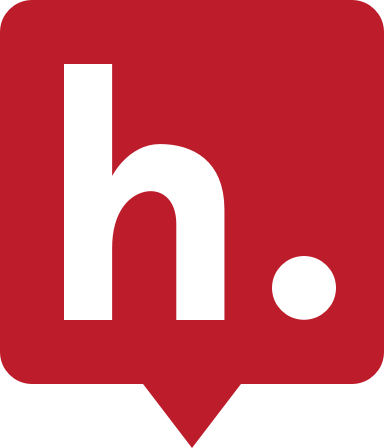 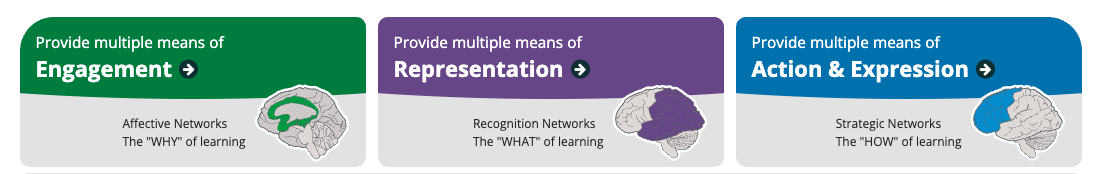 Hypothesis offers…
✅ An alternative way to engage
✅ A method of community-building
✅ An explicit time for students to practice metacognition
✅ A formative assessment strategy
✅ An opportunity for students to to see themselves as knowledge creators
Social annotation 
to support neurodivergent learners
Offers instructors a method for incorporating UDL into their courses
Hypothesis’ features allow students to choose when and how to engage in a way that best works for them

Examples of controlling distractions:
Hide/reveal highlights with the eye icon:
Choose when to load new annotations:
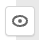 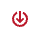 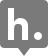 [Speaker Notes: 1 - With web annotation tools, learners can annotate online texts, discuss and interact with each other, and connect the texts with their prior knowledge for deeper understanding.

2 - While domain understanding can be facilitated by annotating materials, in some cases the generated annotations are further aggregated to construct arguments, support inquiry, and integrate multiple perspectives

 3 - Social annotation can not only be used as a knowledge processing and application tool, it can also support literacy skills to promote reading comprehension and language capabilities. This is especially useful in first and second language learning classrooms where reading plays a key role in achieving language learning objectives (Hwang et al., 2011; Lin et al., 2014). In this case, the reading content becomes less important than the language skills that are transferable across subject domains.

4 - Web annotations allow for an additional opportunity for assessment and peer/instructor feedback that is conducive to improved learning outcomes and engagement (Lin and Lai, 2013). In the simplest form, an instructor can provide feedback by leaving annotations in online documents submitted by EFL college students to help them correct writing errors (

5 - Due to its networked qualities, web annotation can be used to help learners cross boundaries between learning spaces (e.g., formal and informal) to make learning experiences more integrated, enjoyable, and personally meaningful. This use is especially relevant to adult learners and learning professionals who bring professional identities and social networks as they embark on a learning journey. For this audience, web annotation, together with many tools available in their learning ecologies, create and sustain learners’ connections with people, resources, and ideas in the openly networked world.]
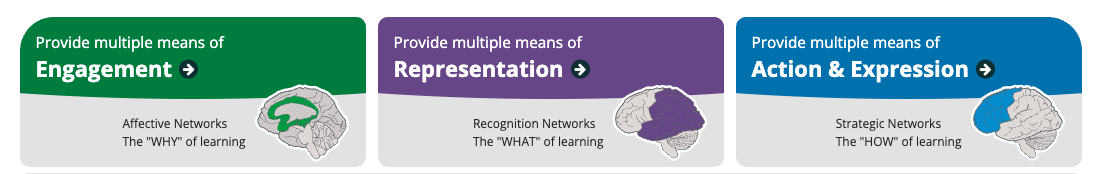 Hypothesis offers…
✅ Multimedia options in both what you annotate and how you annotate
✅  Clarification of vocabulary and concepts anchored within the text
✅  A way to guide the students through readings, highlighting key concepts and patterns
Bring in multiple means of representation with our YouTube and JSTOR integrations
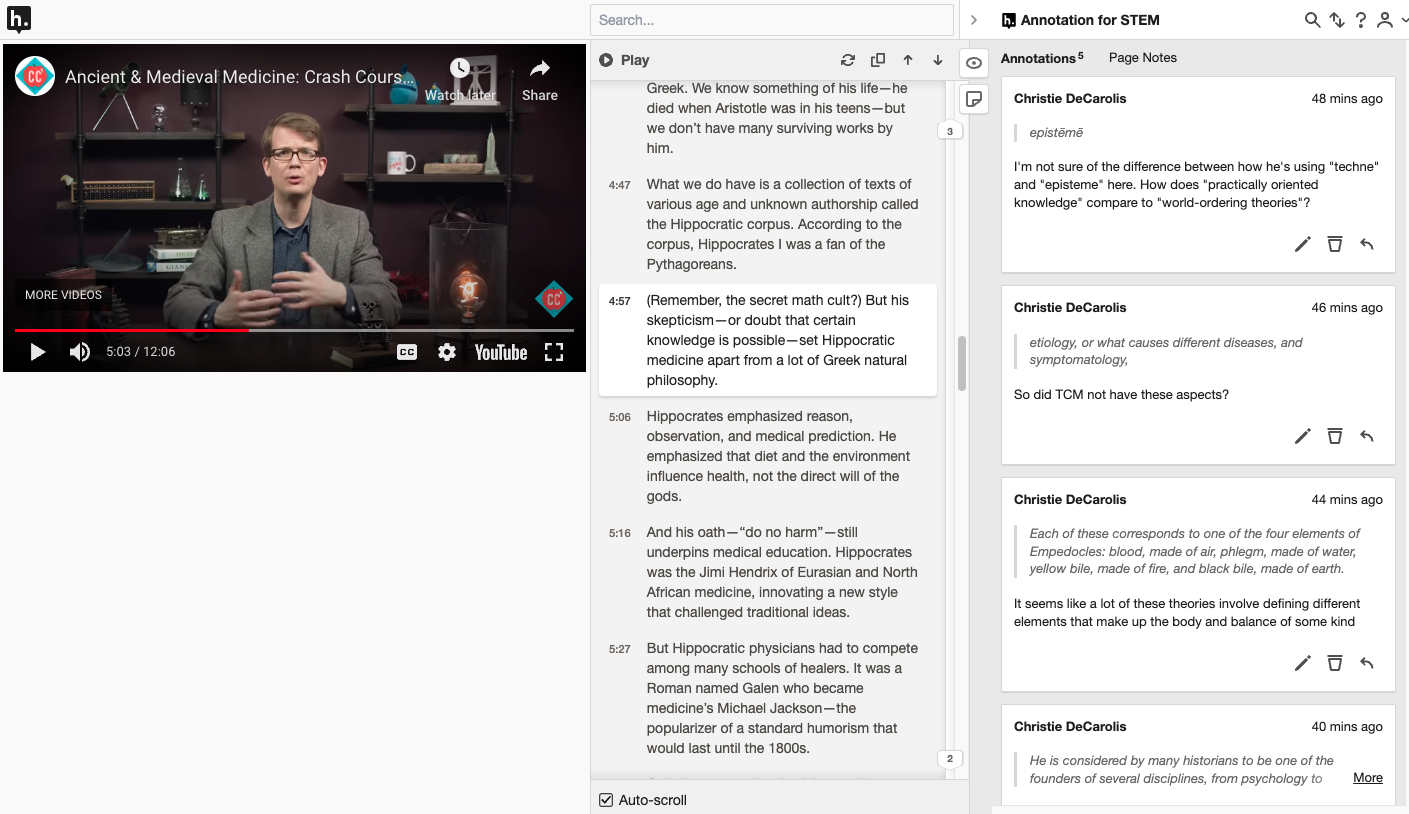 YouTube instructions
JSTOR instructions
… and by annotating with images and video
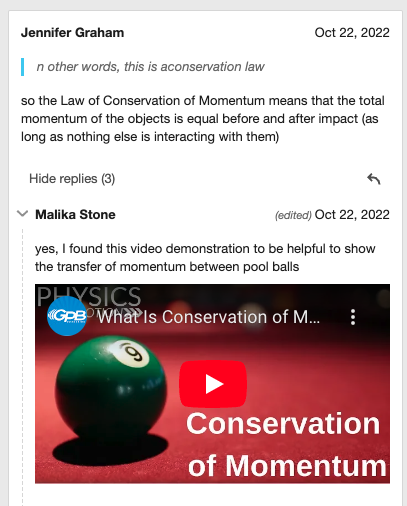 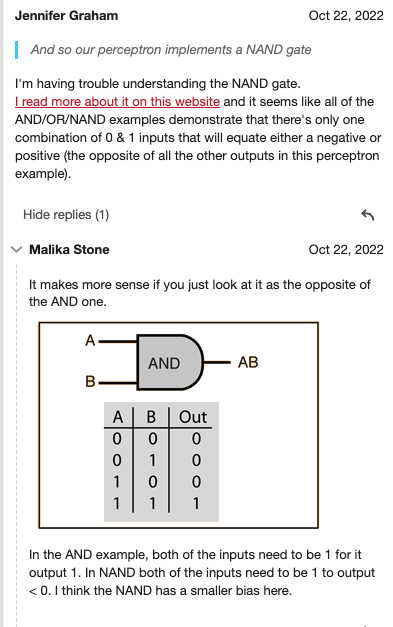 Help docs on adding links/images and adding videos to annotations
[Speaker Notes: Provide multiple means of representation without leaving the text]
Get creative with multimedia annotations
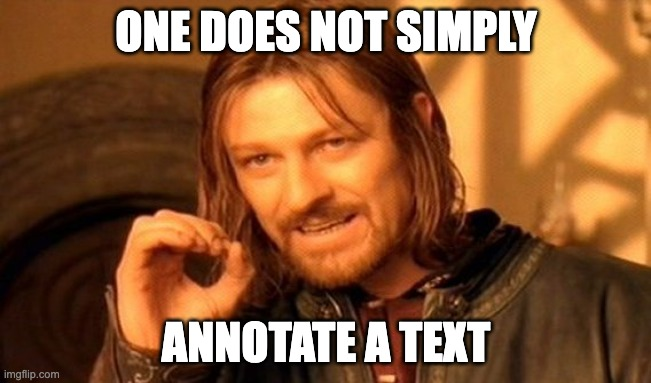 Use the emoji keyboard to add emoji to annotations
🤓 🫣
Ask students to create memes and add them to annotations
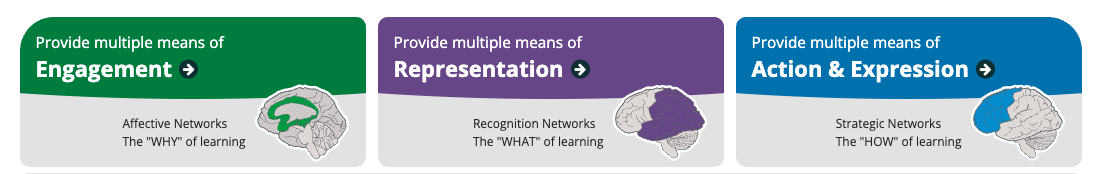 Hypothesis offers…
✅ A way to scaffold learning and emphasize process over product
✅  A strategy for students to manage information in preparation for summative assessments
✅  A safe space for students to make mistakes in learning
Hypothesis in Canvas
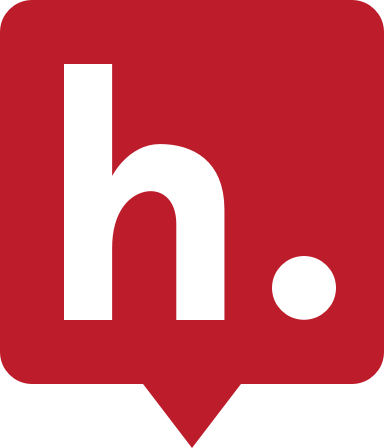 Make your course documents annotatable
Students signed in automatically
Private groups created for courses
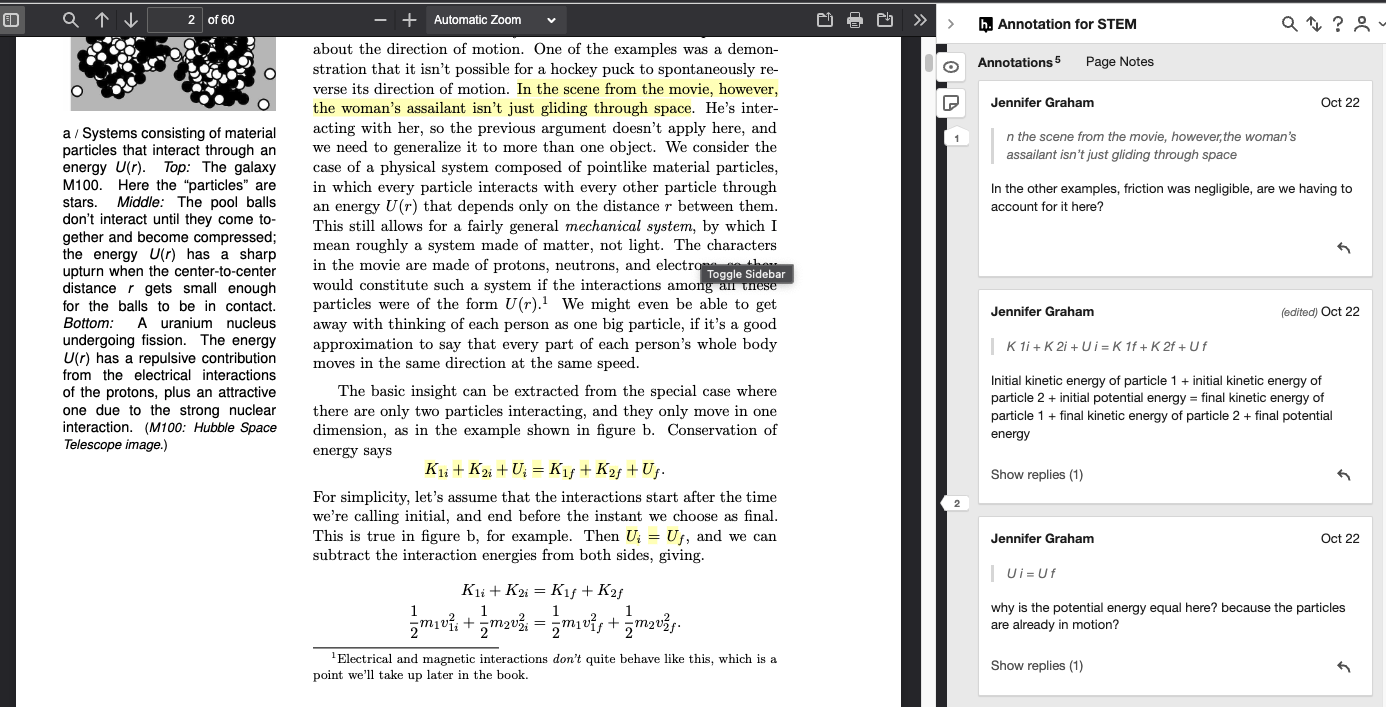 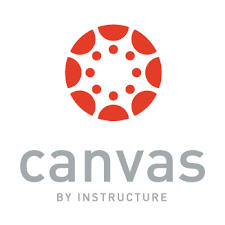 Grade annotation “sets” in SpeedGrader
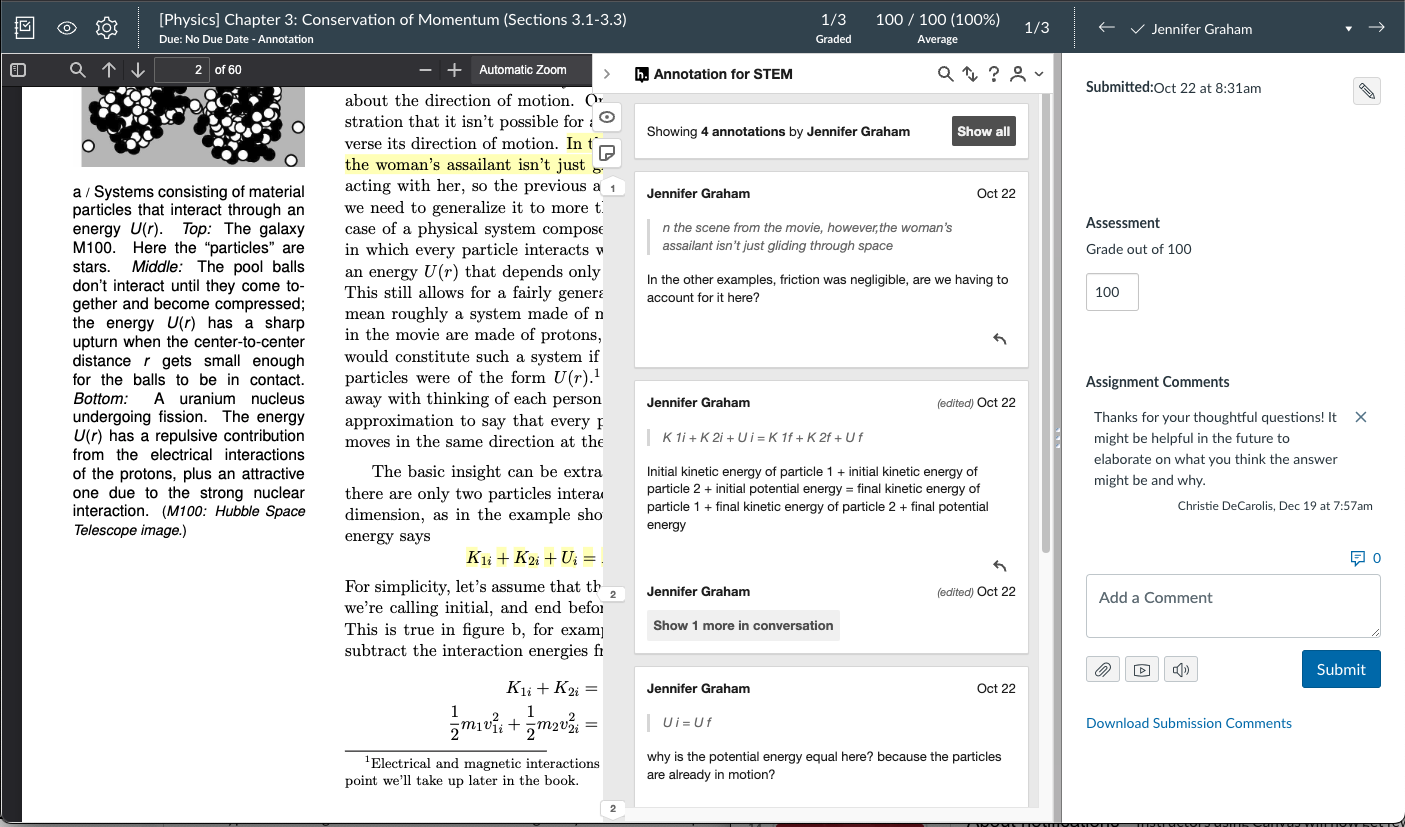 [Speaker Notes: About notifications - Instructors using Canvas will now get fewer noisy submission notifications and more accurate submission dates from Hypothesis Assignments. Rather than submitting every time a student opens the assignment, Hypothesis will now only send in a submission if the student actually adds or edits an annotation. When a submission is sent, it will have a submission date that matches the time students completed their latest activity.

FAQs
When will I receive submissions?
Hypothesis sends a new submission the first time a student adds or edits an annotation or reply each time they open the assignment. In short, the “first activity per app launch.” For example:
A student opens the assignment. Nothing happens.
The student annotates the assignment. This sends a submission.
The student posts a second comment. Nothing happens.
The student closes the assignment.
The student reopens the assignment.
The student posts a reply. This sends a submission.
Will I get a submission for every annotation now?
No. We only submit on the first activity. That means you only get a submission if a student actually does something when they open the assignment, and you will get at most one submission each time they open the assignment, if they add new activity after opening the assignment.
What about private annotations or highlights?
These are not what we consider “meaningful” activity to the assignment, so we exclude submissions from private activity.
Does a new submission count as a re-submission, or does it update the old submission?
Each submission will count as a new submission with a new submission date.
This doesn’t solve my problem.
Sorry to hear that. We expect this to alleviate most but not all problems, and we expect to continue to improve the experience. Please send in your feedback, so we can better understand the problem you’re having.]
Use Canvas Group Sets for small group work
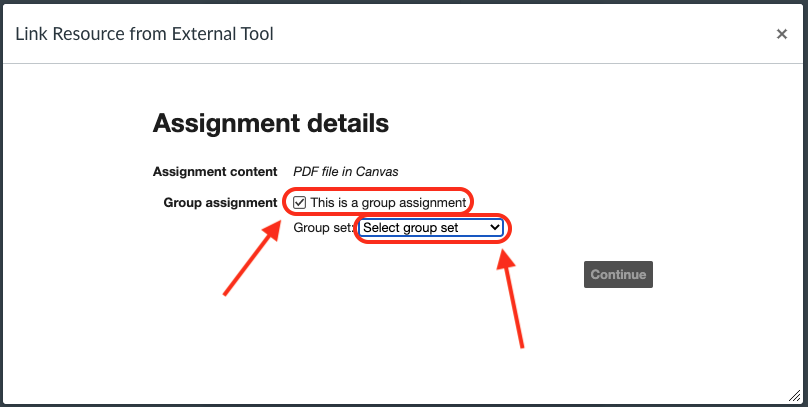 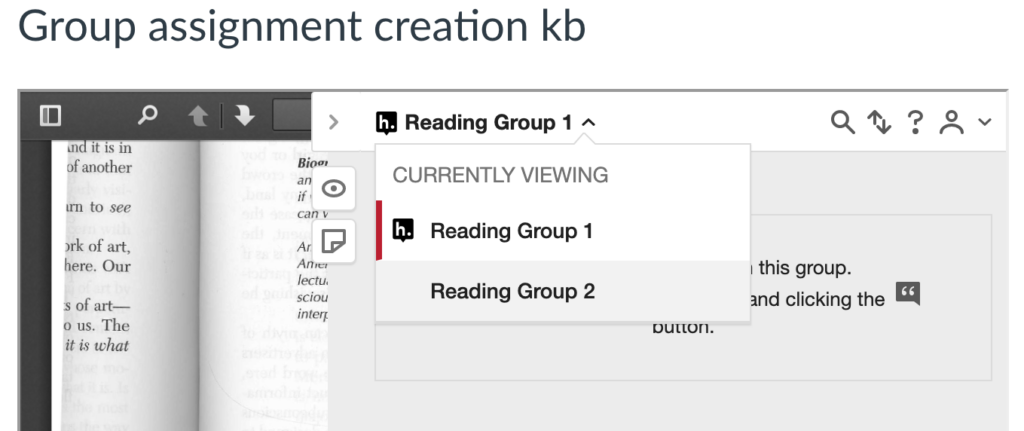 Getting started with Hypothesis social annotation
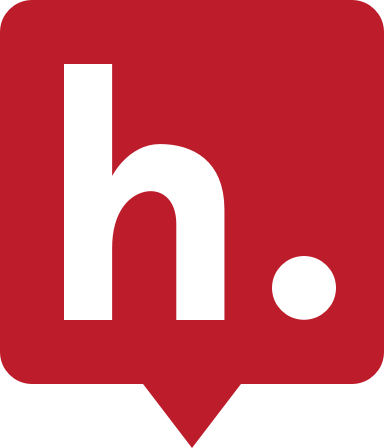 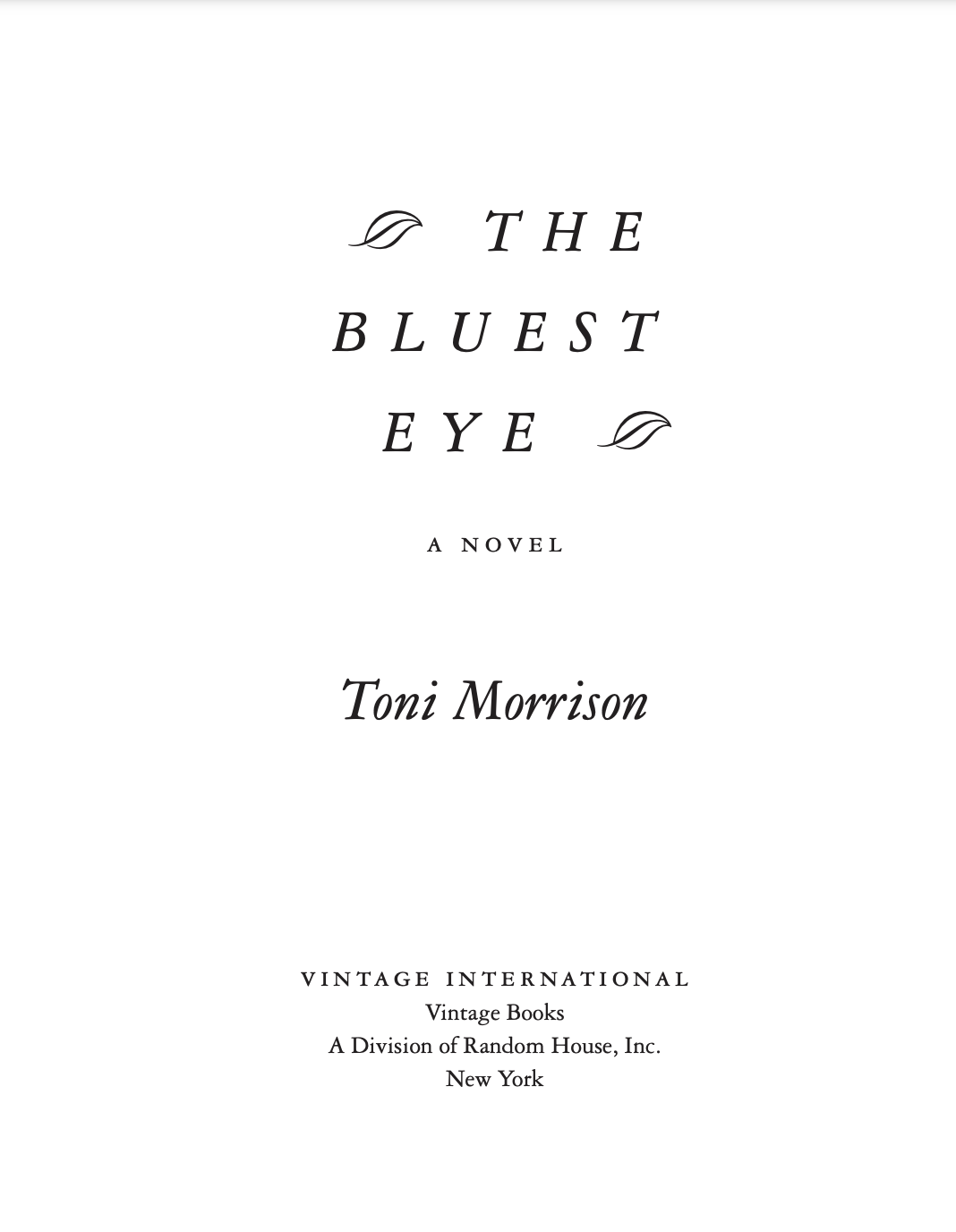 What can you annotate?
PDFs
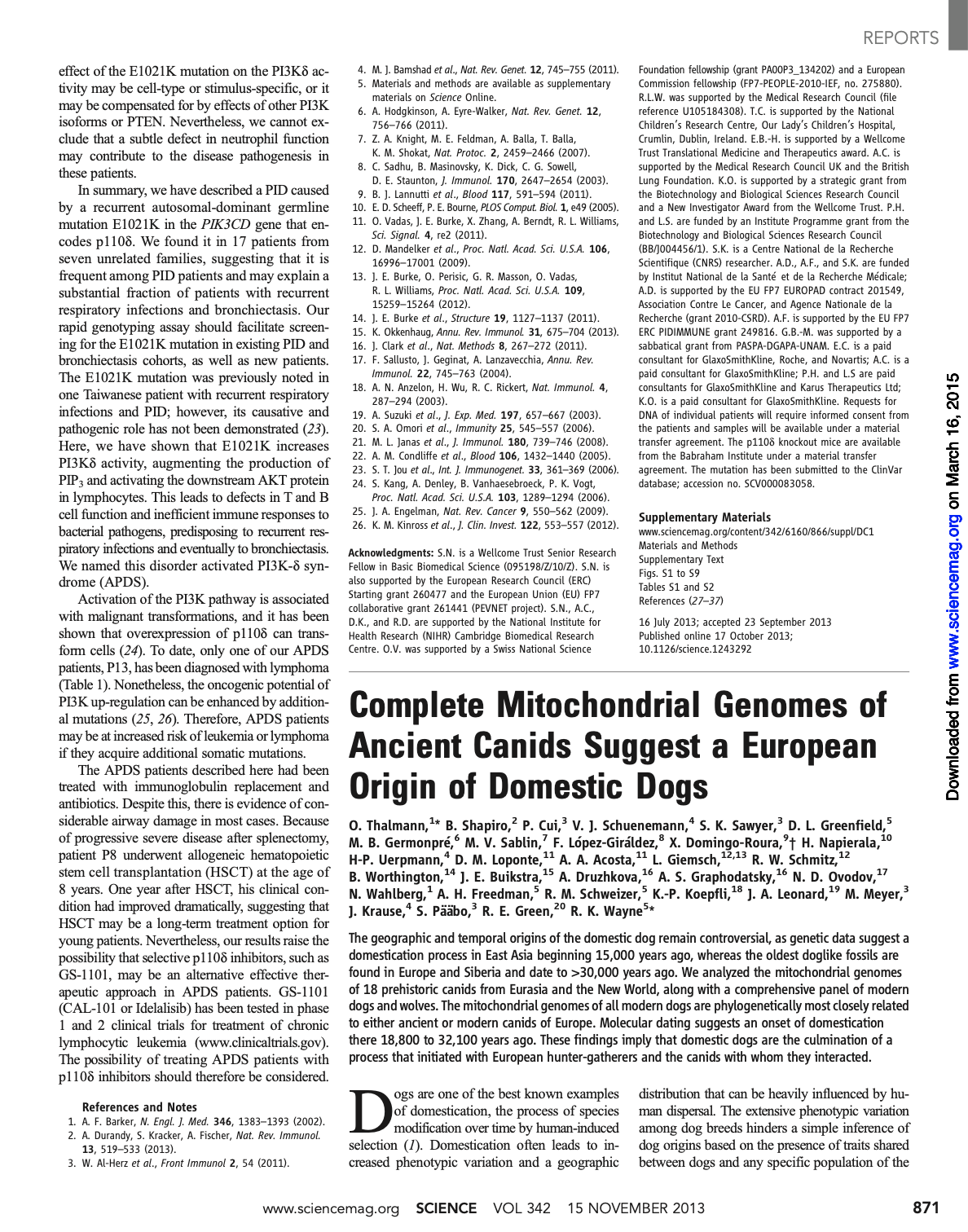 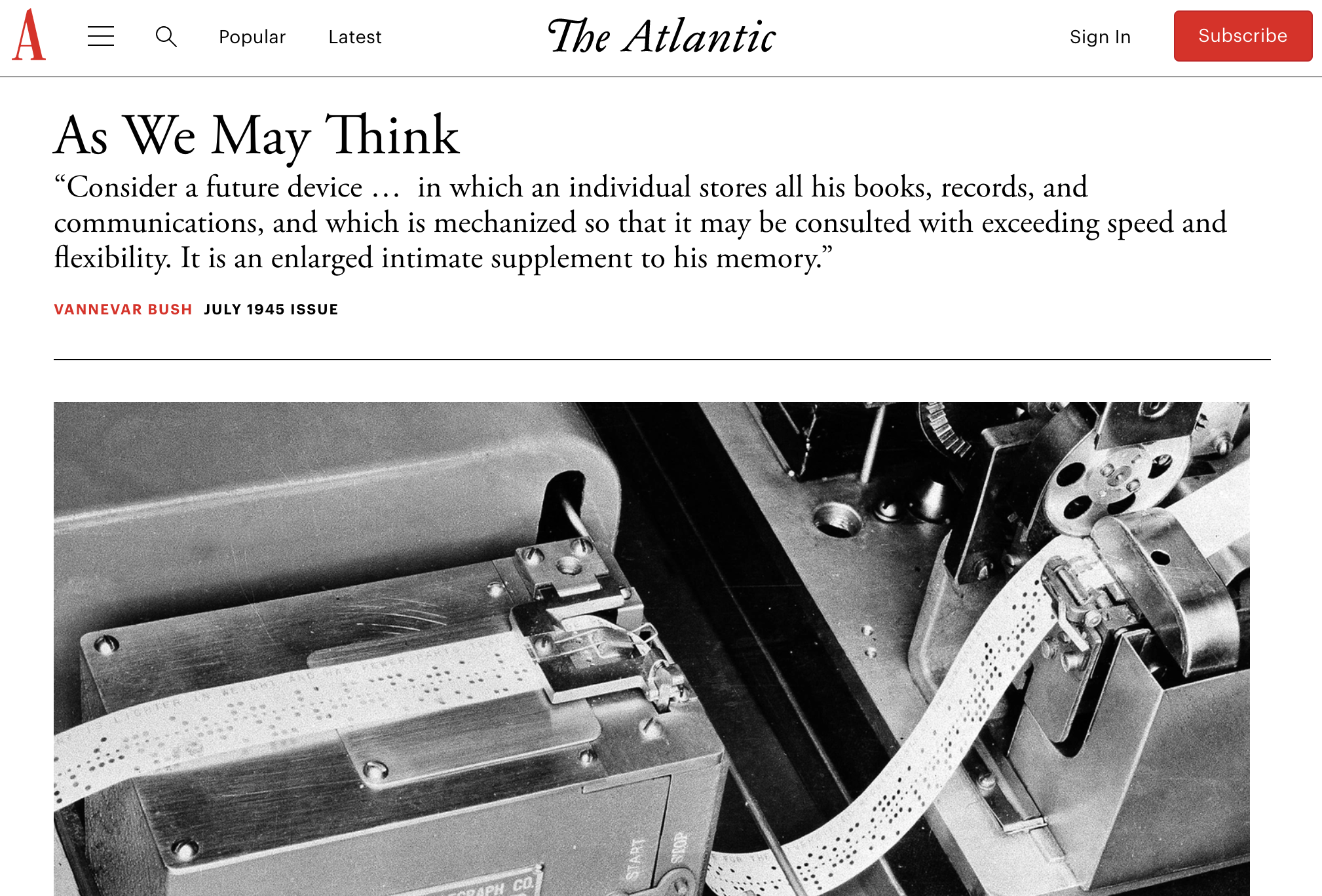 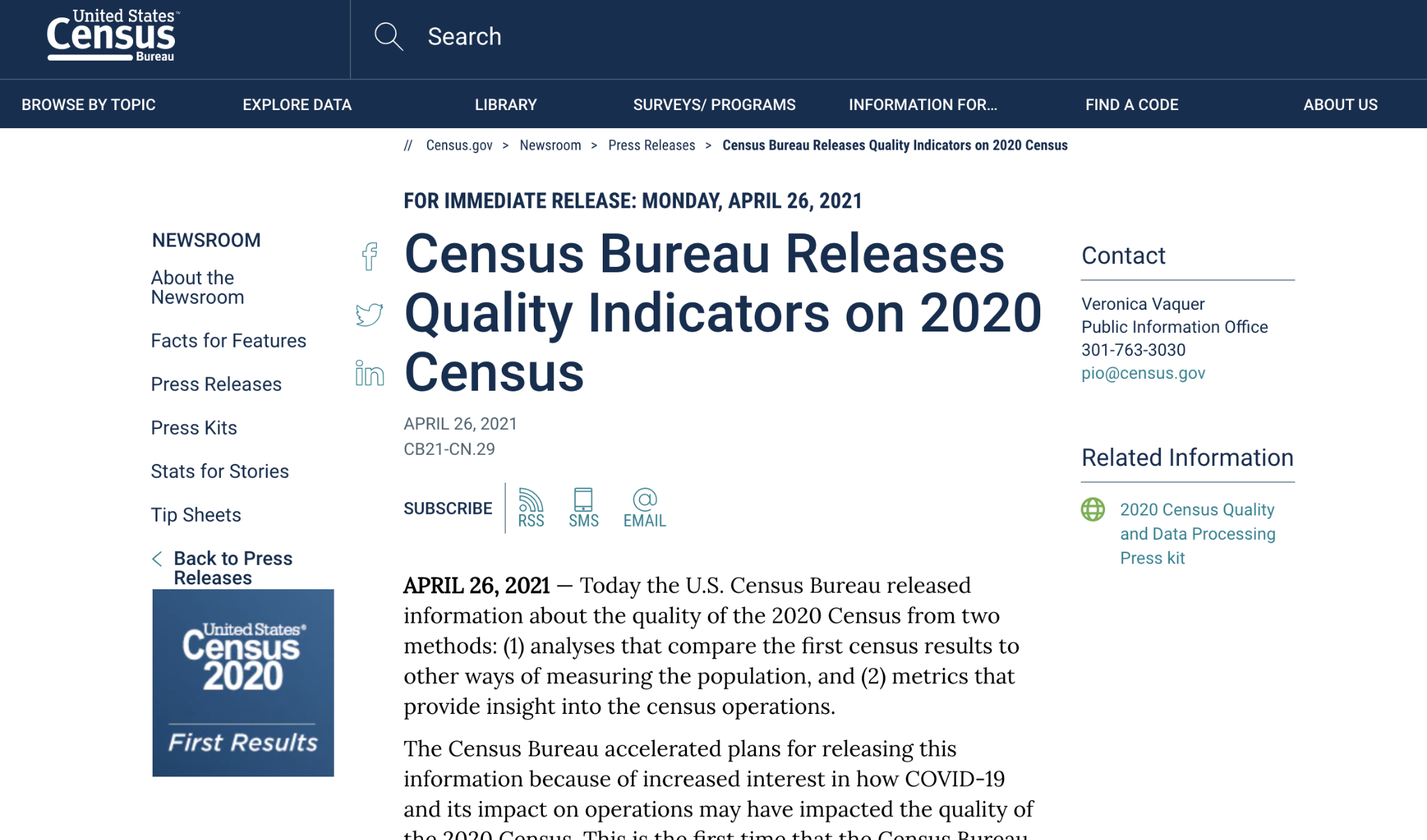 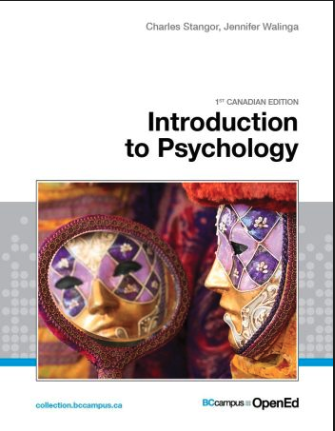 Open textbooks & OER
Webpages & online articles
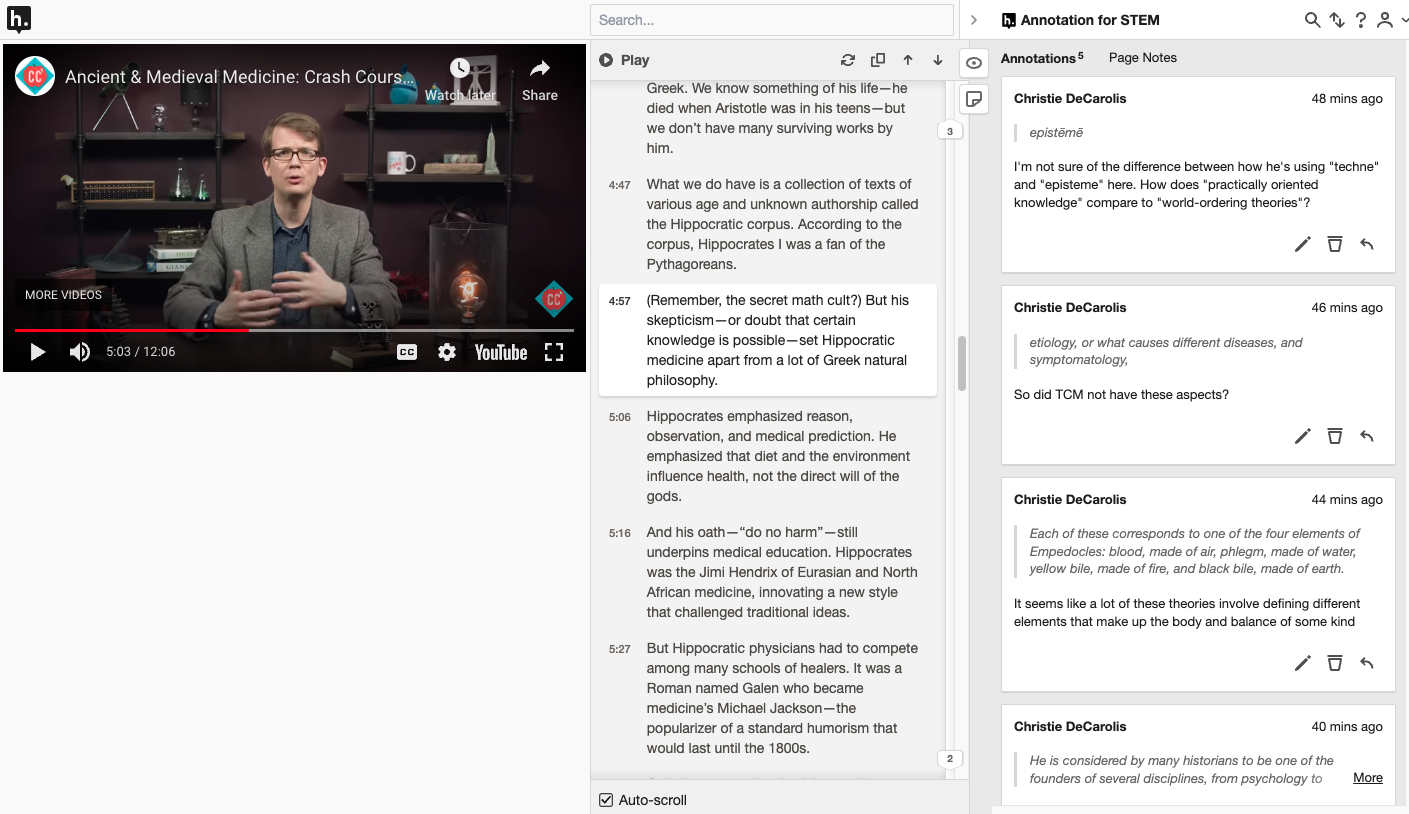 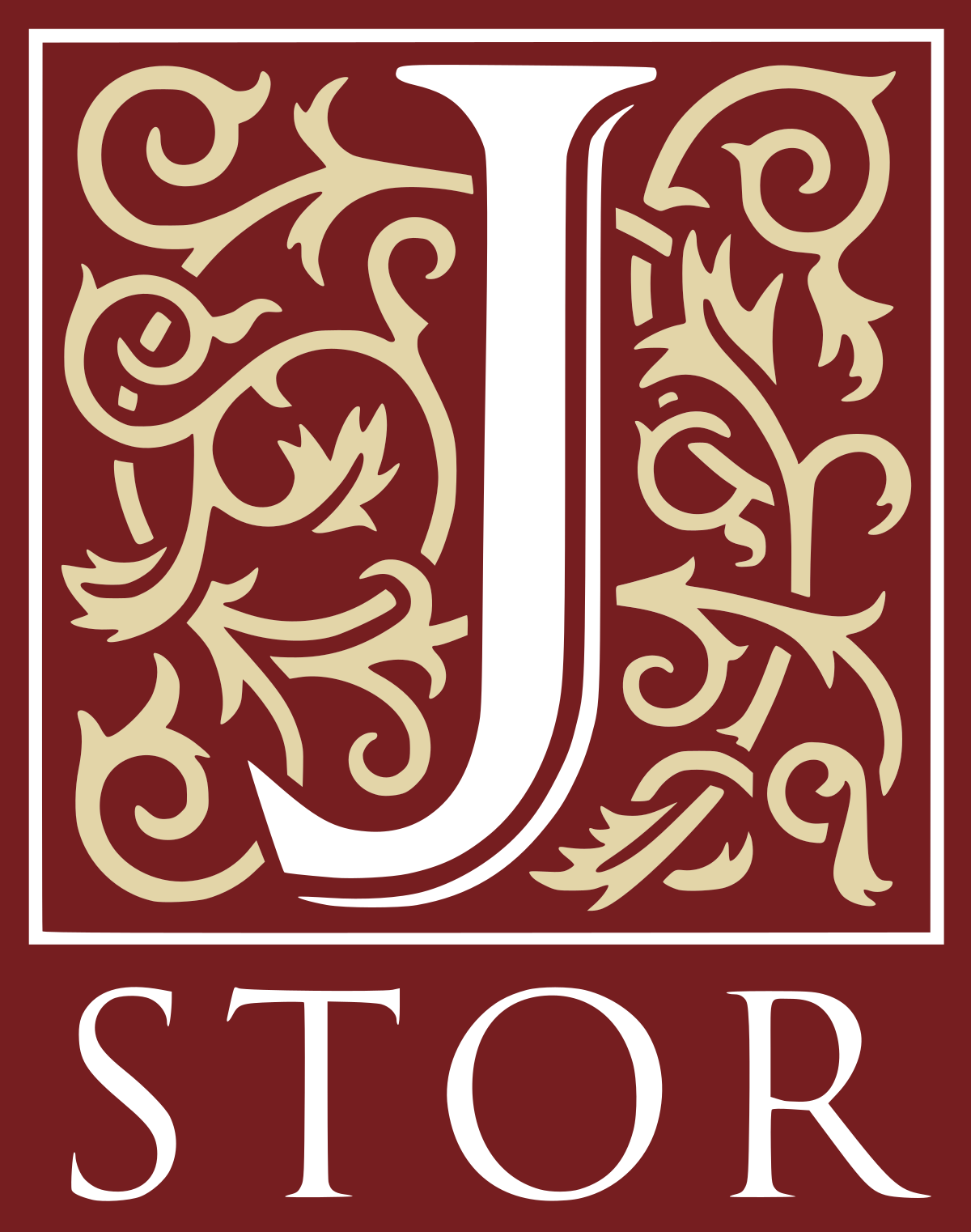 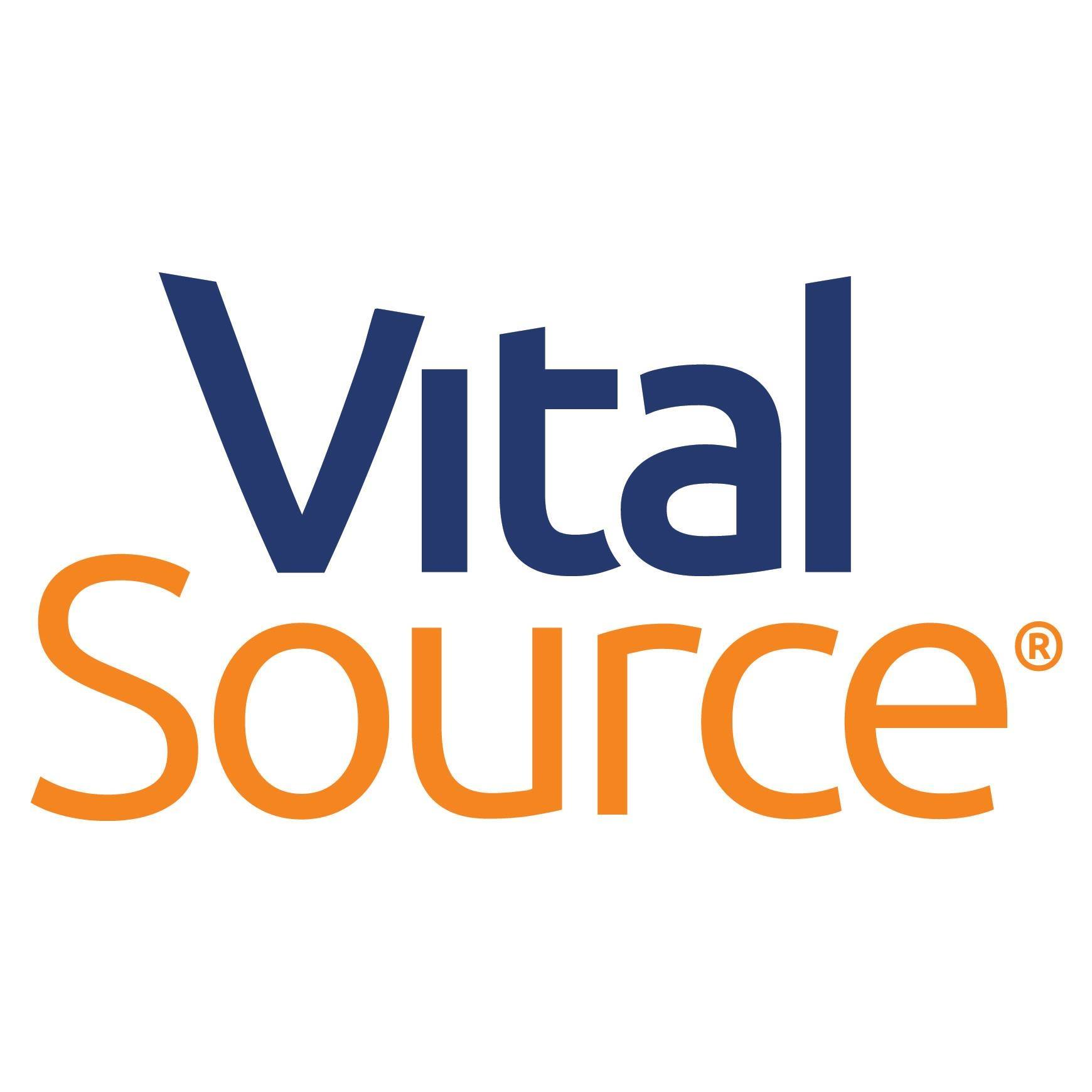 JSTOR & VS articles/e-texts
YouTube video transcripts
What can you put in an annotation?
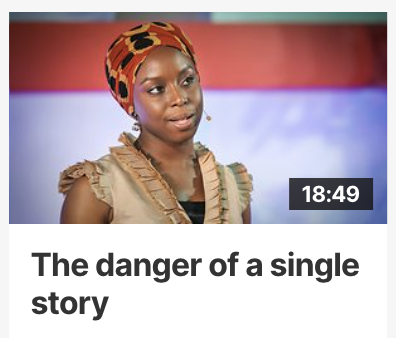 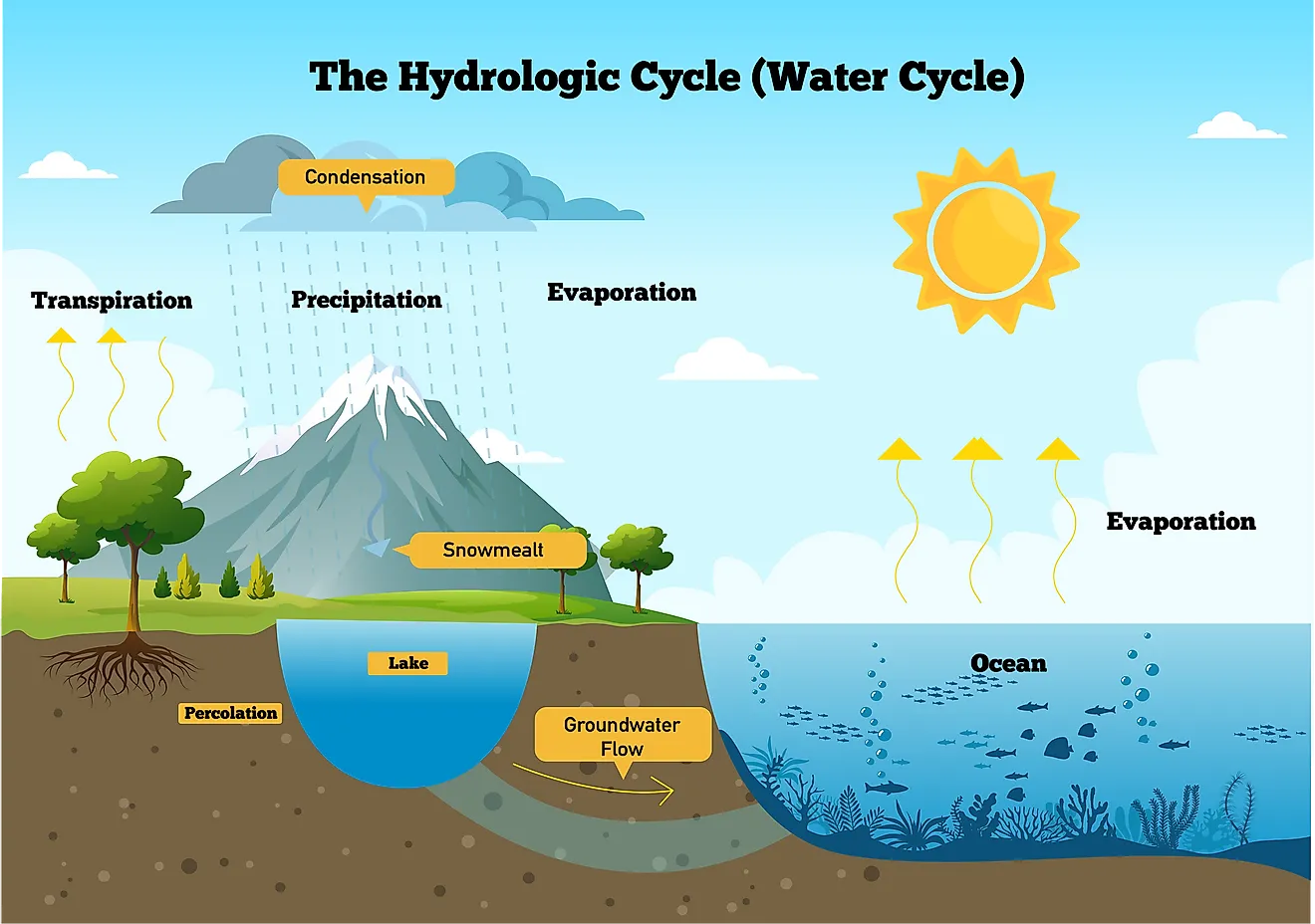 Lorem ipsum dolor sit amet, consectetur adipiscing elit, sed do eiusmod tempor incididunt ut labore et dolore magna aliqua.
Text
Images
https://
Links
Videos
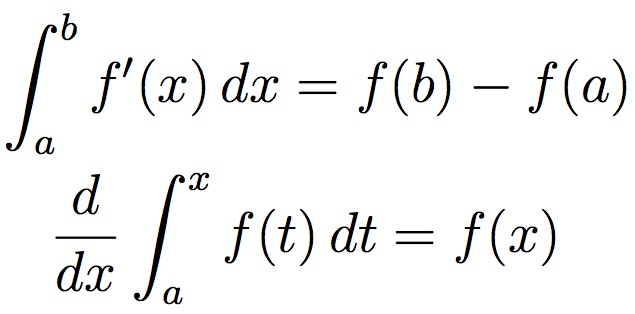 YouTube
Vimeo
Tags
#thesis
Equations
😹👍❤️👾
Emojis
Help docs on adding links/images and adding videos to annotations
[Speaker Notes: A really powerful thing about the multimodality of annotation is that it enables different students to contribute to the discussions in different ways.]
PDFs must have a selectable text layer
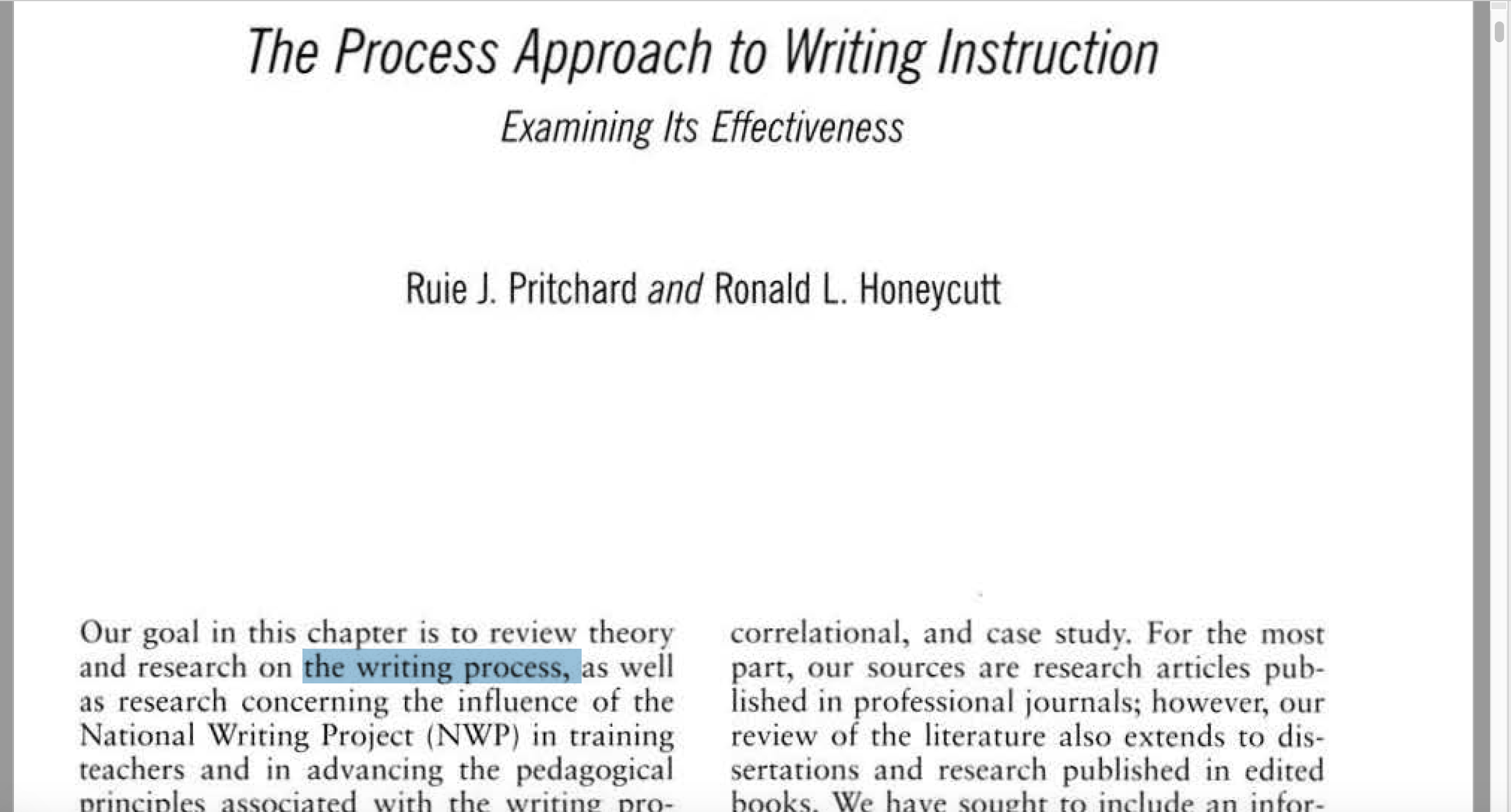 If you can’t select text, copy, and paste, you can’t annotate (more on PDF text layers)
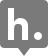 Hypothesis in Canvas Resources
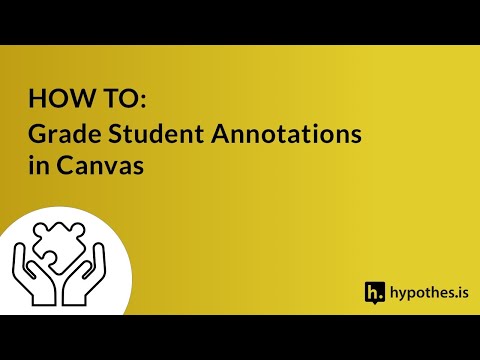 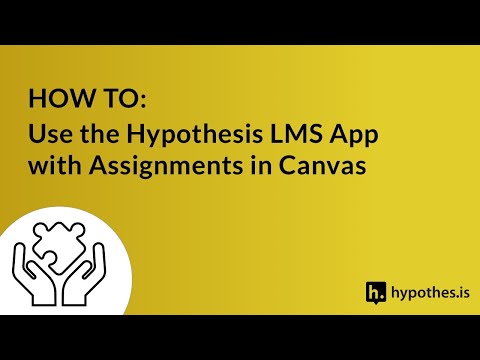 How to set up Hypothesis readings through Canvas Modules
How to set up Hypothesis readings through Canvas Assignments
How to annotate YouTube videos with Hypothesis in Canvas
How to grade Hypothesis annotations in Canvas
Using Group Sets with Hypothesis in Canvas
A student guide to Hypothesis in Canvas
More here.
Hypothesis Teaching and Learning Resources
General Hypothesis resources useful to teacher and students:
Annotation tips for students
An Illustrated Guide to Annotation Types
Adding Images, Videos, and Links to your Annotations
Examples of classroom use
More here.
[Speaker Notes: You may have seen these resources before but I want to highlight them again.]
Hypothesis Partnership Program
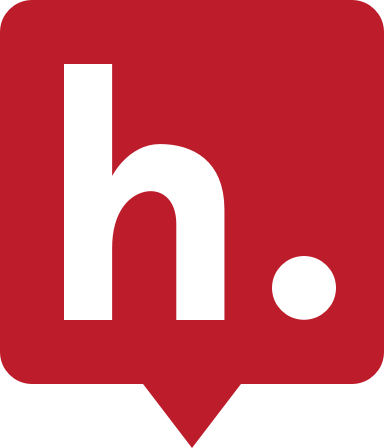 Pedagogical support
Custom training and instructional design
1:1 instructional design consultations
Webinars
More partner resources
Check out our faculty panel discussions, Liquid Margins, for inspiration
Find assignment ideas in Resources for Social Annotation
Join the Hypothesis Educator Forum
Technical support from support@hypothes.is
Hypothesis Academy
Earn a Hypothesis Certified Educator Credential
Hypothesis Academy are two-week asynchronous courses designed to teach you not only how to use the Hypothesis tool, but how to design social annotation assignments to best support your students’ learning.
Social Annotation 101
Social Annotation in the Age of AI
Learn more and register for the next cohort
Register for our Partner Workshops
Activating Annotation in your LMS
Using multimedia and tags in annotation
Annotate your syllabus
Grading and feedback for social annotation
Creative ways to use social annotation
Show-and-tell participatory workshop
Using Hypothesis with small groups
Annotating in STEM subjects
Hypothesis Customer Success Team
cdecarolis@hypothes.is
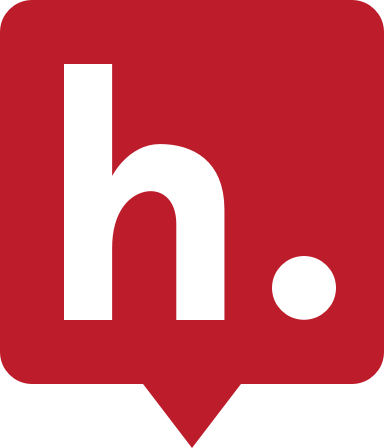 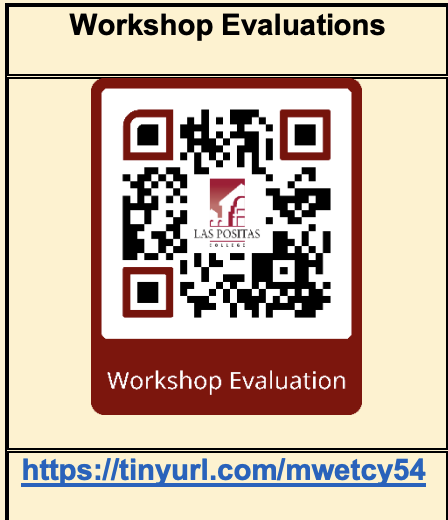